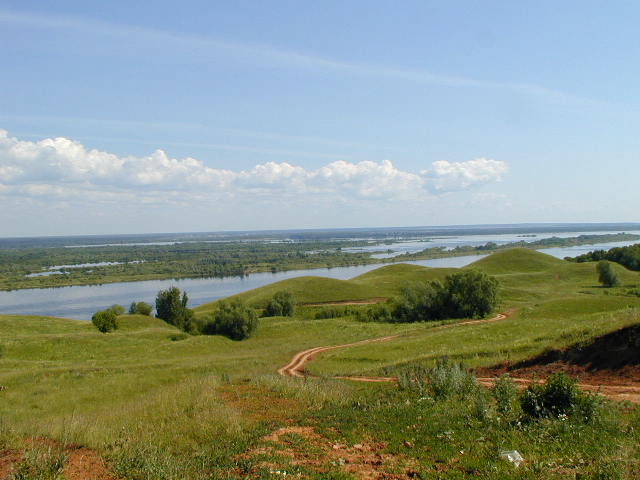 НИЖЕГОРОДСКИЙ КРАЙ
Выполнила:
учитель начальных классов
МБОУ СШ № 20 
г. Дзержинска, Нижегородской области
Шурыгина Наталья Николаевна
НИЖЕГОРОДСКАЯ
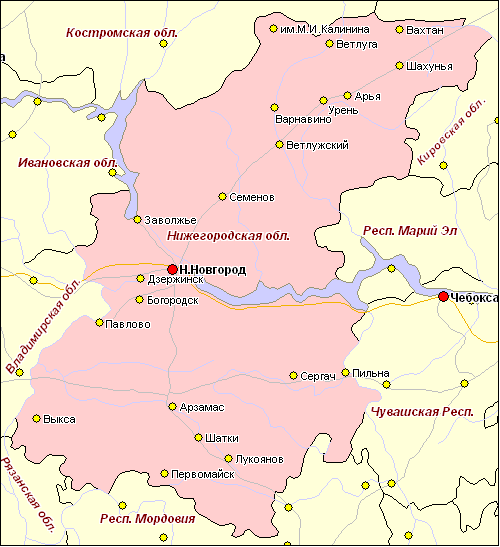 ОБЛАСТЬ
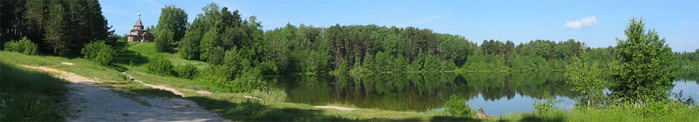 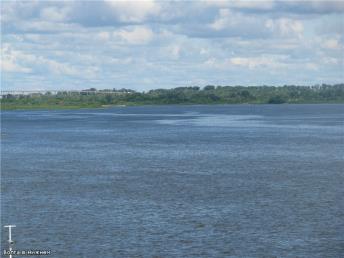 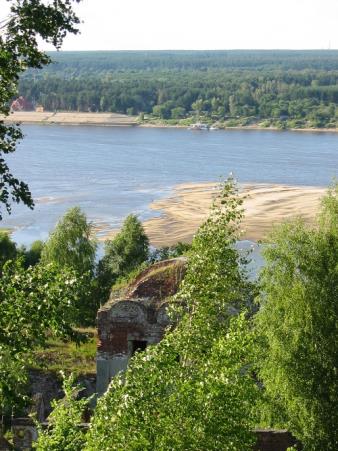 Нижегородская область расположена 
в центральной части
Восточно-Европейской равнины. 
Волга делит Нижегородскую область
на возвышенное правобережье и
 низменное Заволжье.
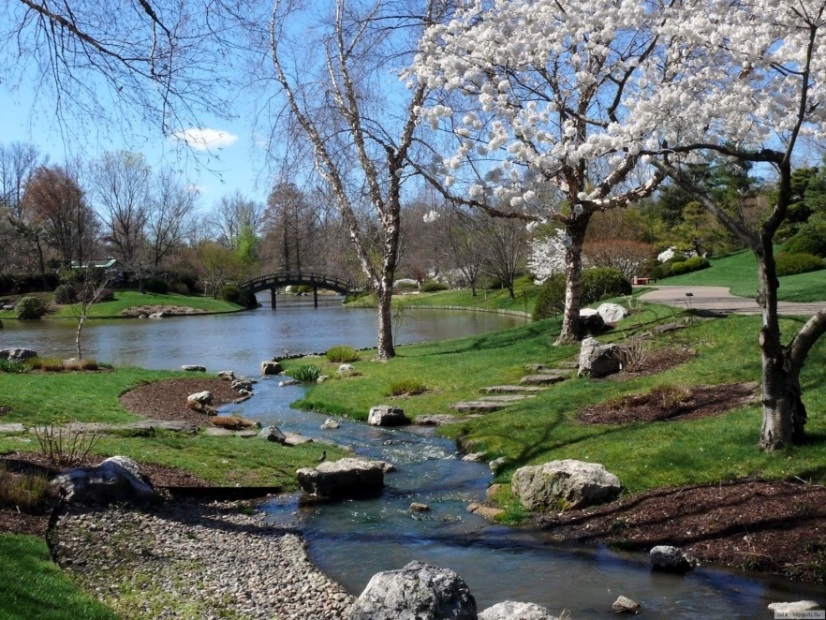 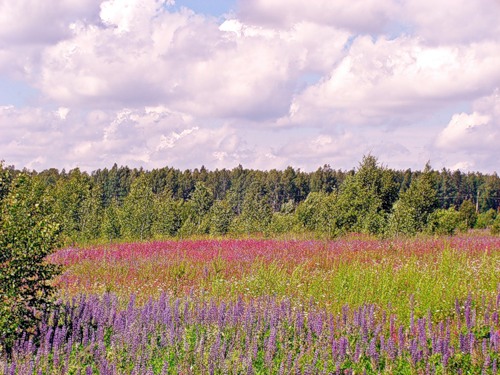 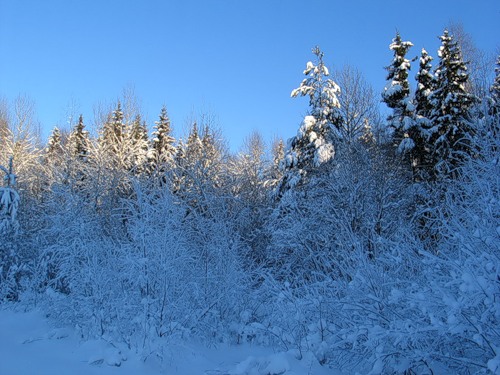 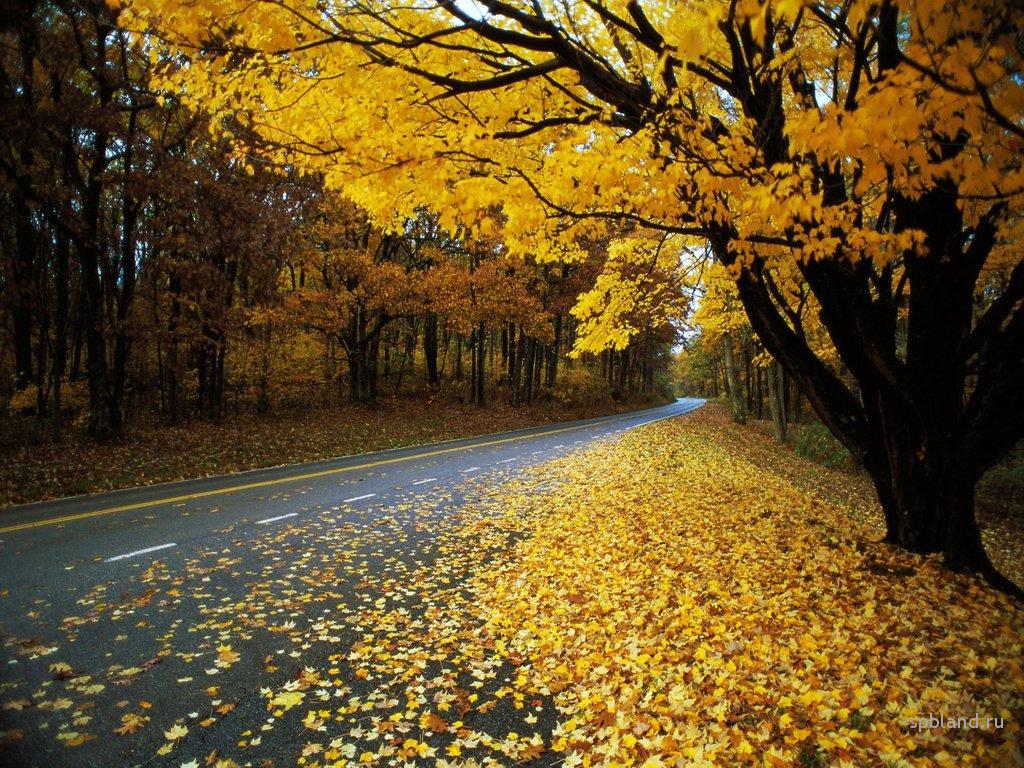 Климат умеренно континентальный. Средняя температура января -12С, средняя температура июля +19С;
 количество осадков – около 500 мм в год.
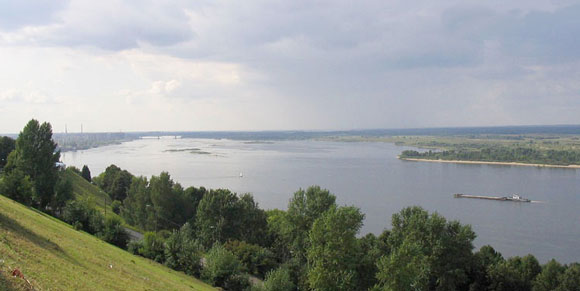 ВОЛГА С ПРИТОКОМ ОКИ
РЕКИ
(ГЛАВНЫЕ)
Речная сеть включает 
свыше 9000 рек и ручьёв.
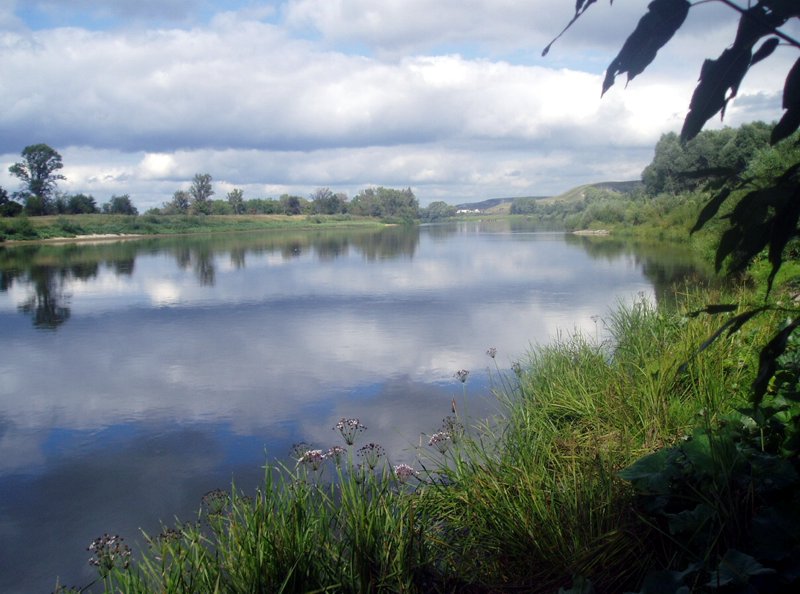 СУРА
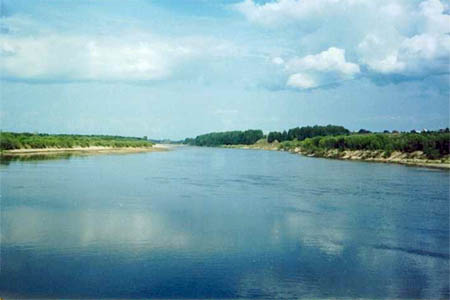 ВЕТЛУГА
ПОЛЕЗНЫЕ ИСКОПАЕМЫЕ
Кварцевый песок
Суглинок
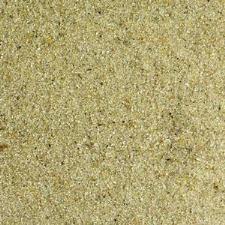 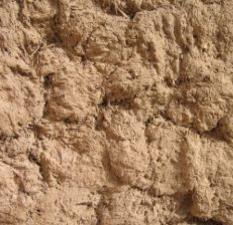 Титаноциркониевая 
руда
Фосфорит
Торф
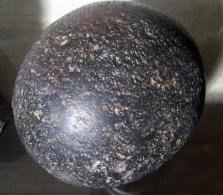 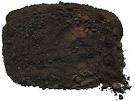 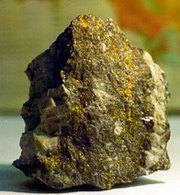 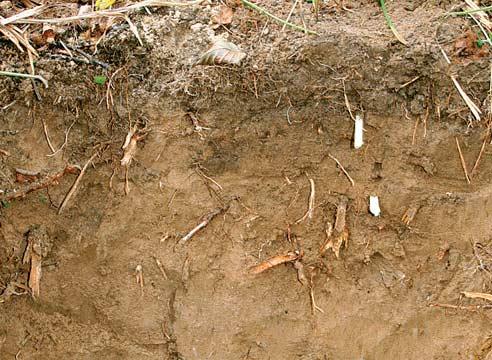 ПОЧВА
ПОДЗОЛИСТАЯ
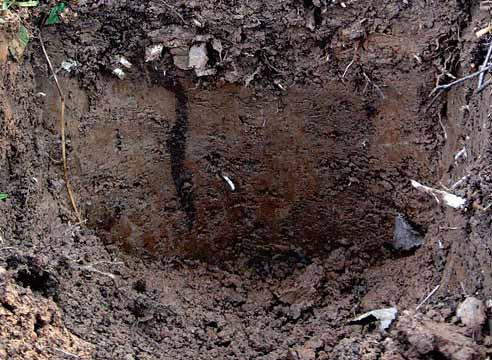 СЕРАЯ ЛЕСНАЯ
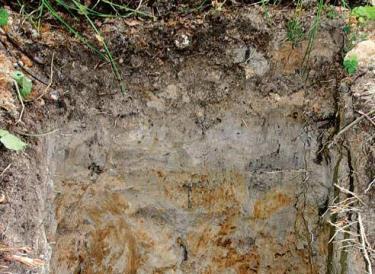 ДЕРНОВО-ПОДЗОЛИСТАЯ
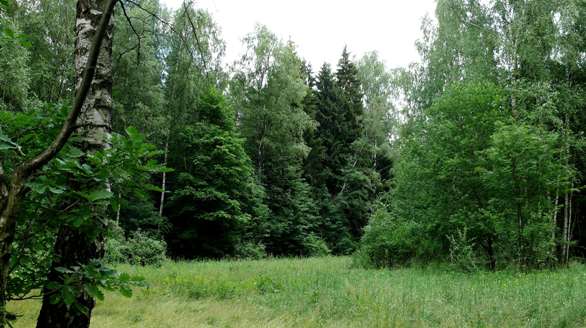 ЛЕС
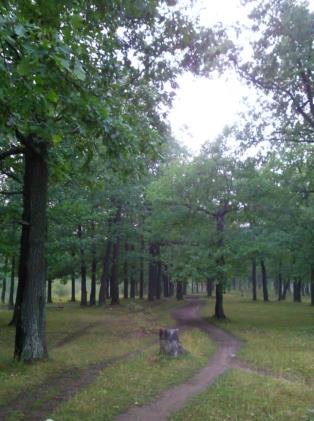 СМЕШАНЫЙ
ШИРОКОЛИСТВЕНЫЙ
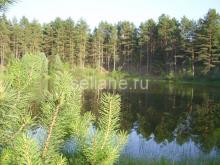 ЛИПА
БЕРЁЗА
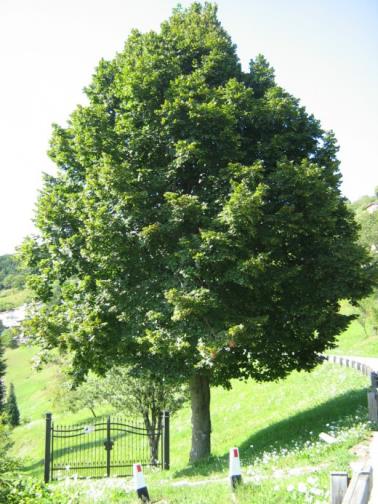 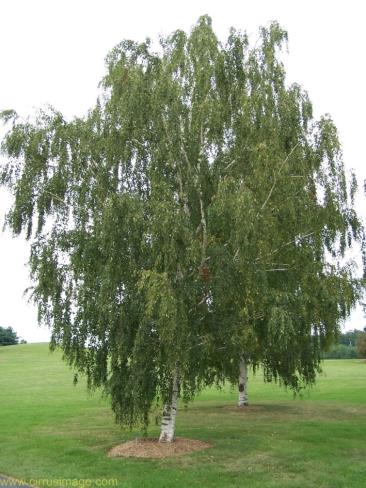 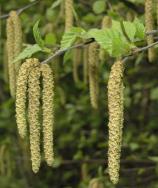 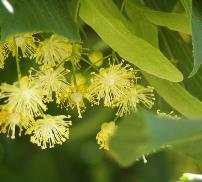 КАЛИНА
РЯБИНА
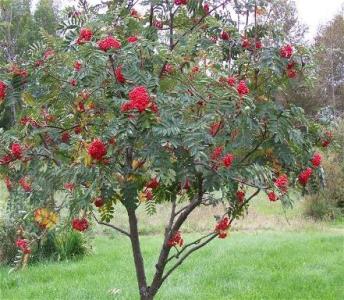 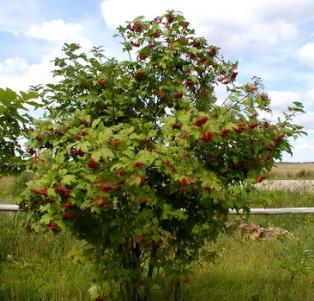 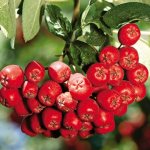 ЧЕРЁМУХА
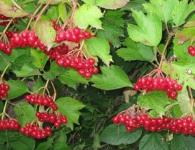 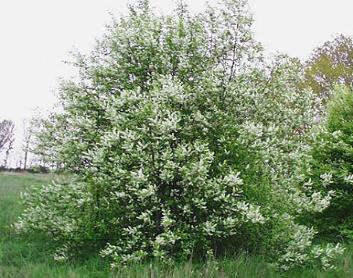 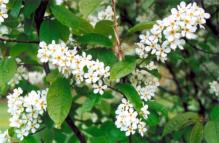 Груша
Клубника
Вишня
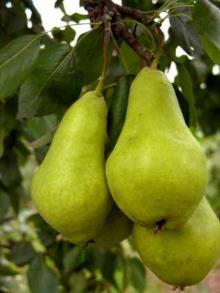 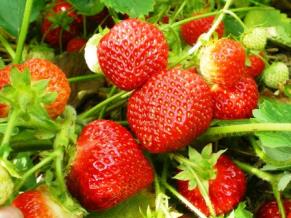 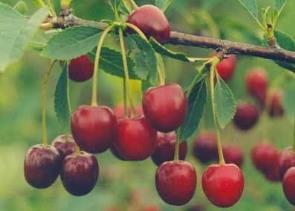 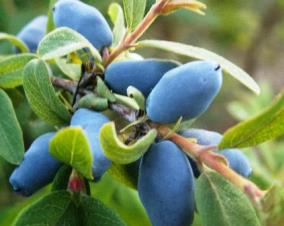 Жимолость
Яблоко
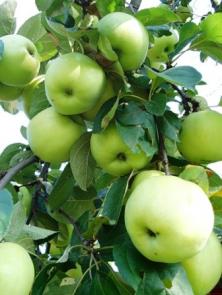 Малина
Крыжовник
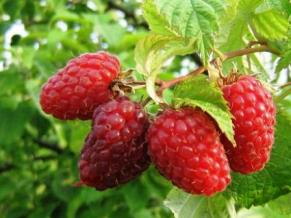 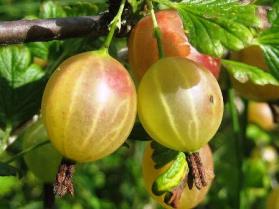 ЗАЯЦ-РУСАК
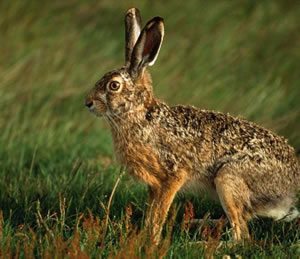 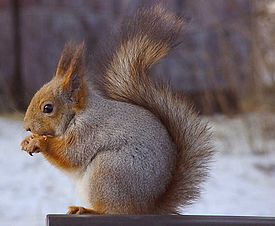 БЕЛКА
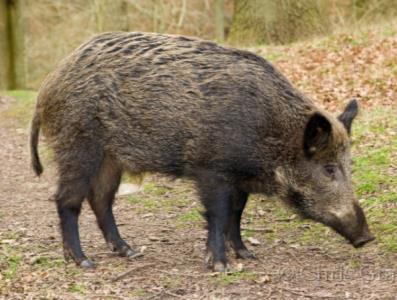 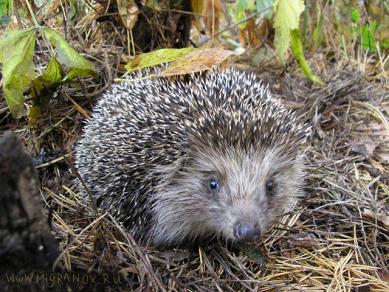 КАБАН
ЁЖИК
КАРАСЬ
РЫБЫ
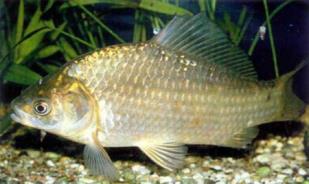 УКЛЕЙКА
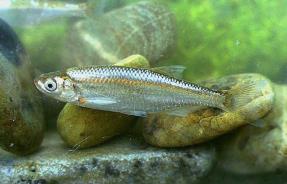 ЩУКА
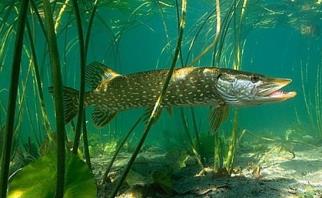 СОМ
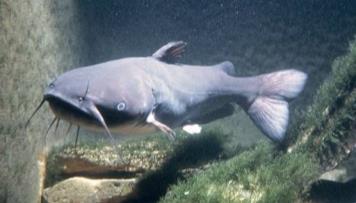 НАЛИМ
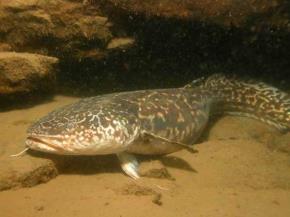 ГОЛЕЦ
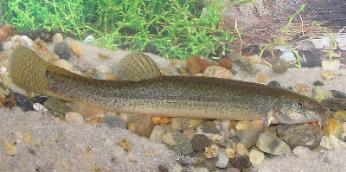 ПТИЦЫ
ИВОЛГА
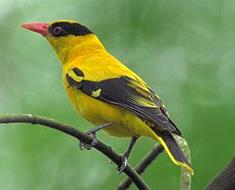 СОВА
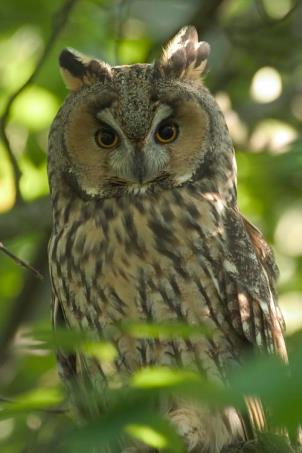 КУКУШКА
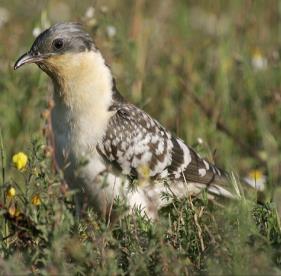 ДЯТЕЛ
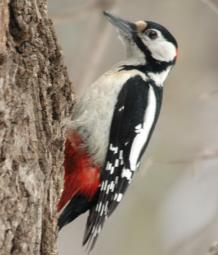 НАРОДНЫЕ ПРОМЫСЛЫ
ХОХЛОМСКАЯ РОСПИСЬ
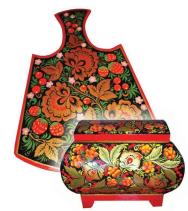 ГОРОДЕЦКАЯ РОСПИСЬ
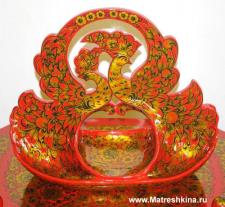 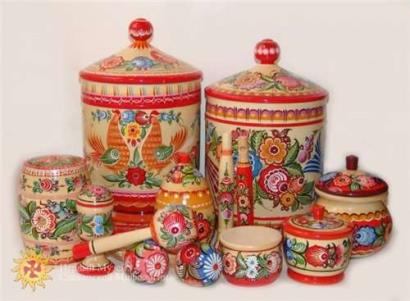 ПОЛХОВ  МАЙДАНОВСКАЯ
 РОСПИСЬ
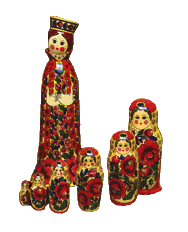 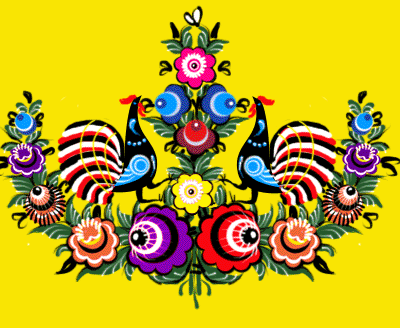 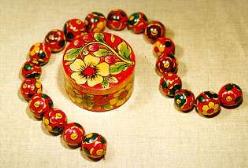 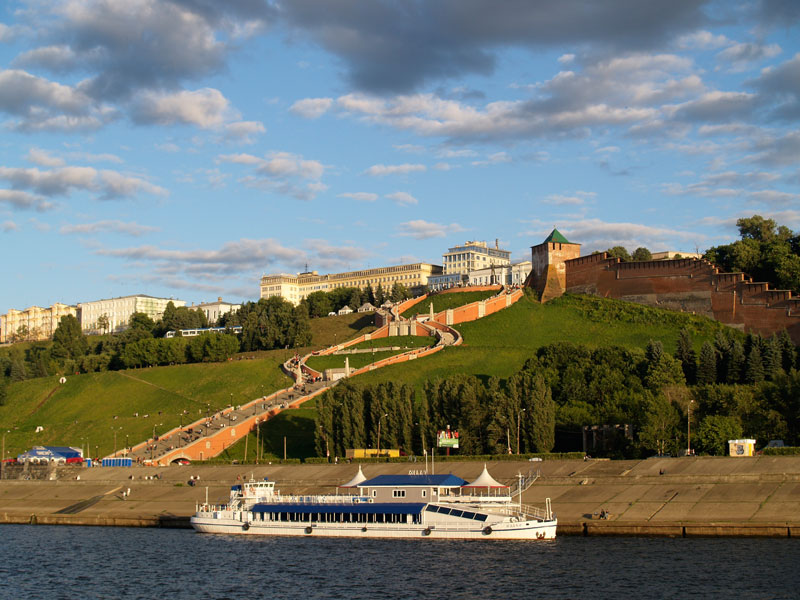 НИЖНИЙ НОВГОРОД
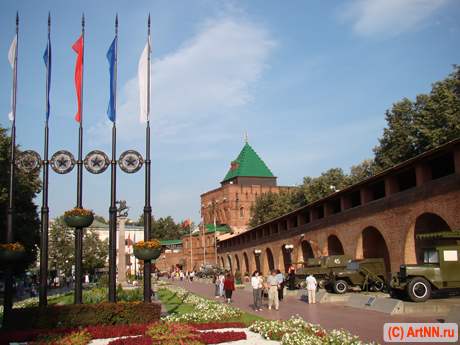 НИЖЕГОРОДСКИЙ КРЕМЛЬ
МАКАРЬЕВСКИЙ МОНАСТЫРЬ
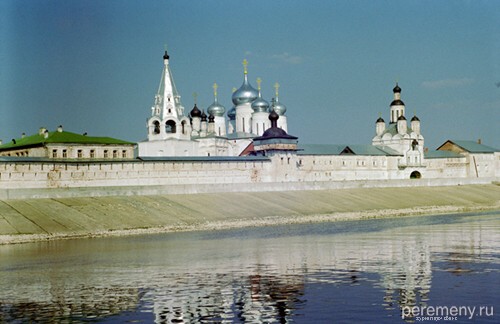 ДИВЕЕВО
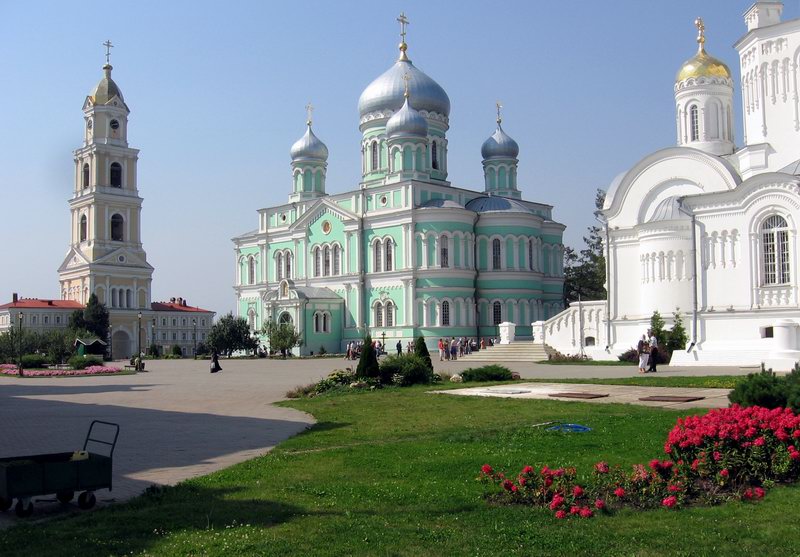 ОЗЕРО: «СВЕТЛОЯР»
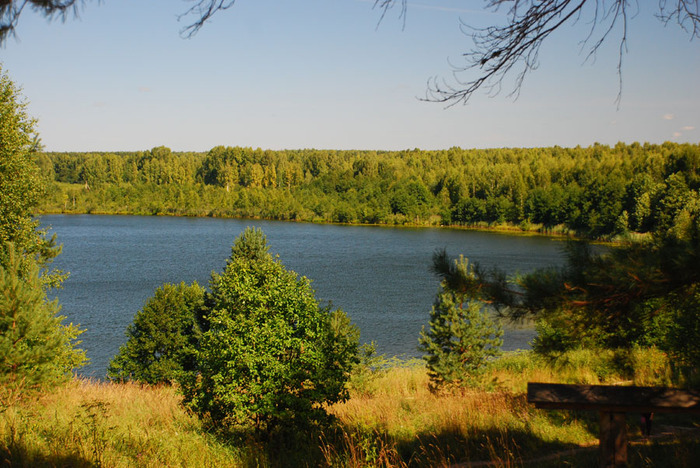 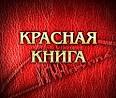 Адонис весенний
Зверобой изящный
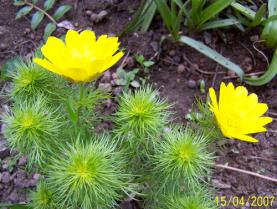 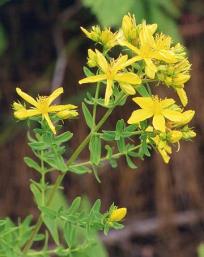 Лотос
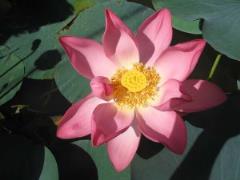 Колокольчик 
волжский
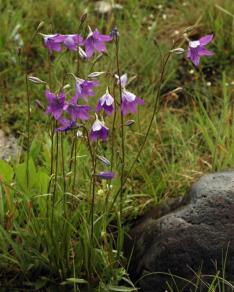 Василёк русский
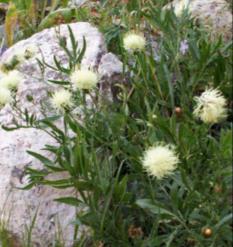 Чилим
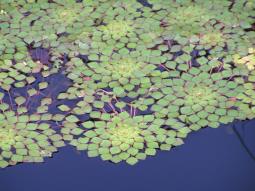